Figure 5. Histological and morphometric analysis of injured carotid arteries from Gleevec-treated WT and Nf1+/− mice. ...
Hum Mol Genet, Volume 17, Issue 15, 1 August 2008, Pages 2336–2344, https://doi.org/10.1093/hmg/ddn134
The content of this slide may be subject to copyright: please see the slide notes for details.
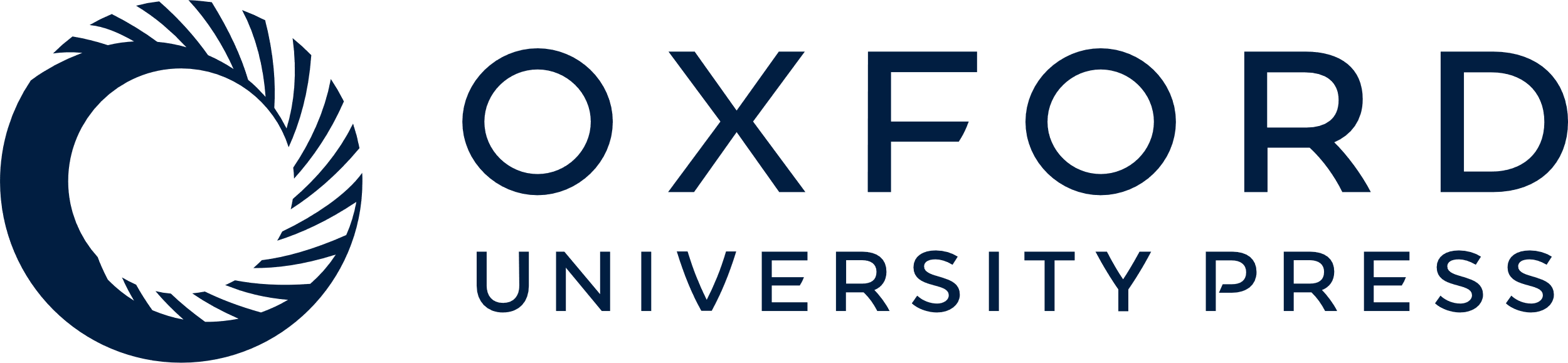 [Speaker Notes: Figure 5. Histological and morphometric analysis of injured carotid arteries from Gleevec-treated WT and Nf1+/− mice. (A) Representative photomicrographs of H&E-stained carotid arteries from WT (top panels) and Nf1+/− (bottom panels) mice 21 days following no injury and PBS treatment (left panels), injury and PBS treatment (middle panels) or injury and Gleevec treatment (right panels). Red arrows indicate boundary of neointima. Scale bars represent 50 µm. Results are representative of five independent experiments. (B) I/M ratio of injured carotid artery cross-sections from PBS and Gleevec-treated WT and Nf1+/− mice. Data represent mean I/M ratio of five cross-sections±SEM, n = 4–6 mice. For Nf1+/− uninjured versus injured with PBS treatment, *P < 0.001; for Nf1+/− injured with PBS versus injured with Gleevec treatment, **P < 0.001; and for WT injured with PBS treatment versus Nf1+/− injured with PBS treatment, ***P < 0.05 by one-way ANOVA.


Unless provided in the caption above, the following copyright applies to the content of this slide: © The Author 2008. Published by Oxford University Press. All rights reserved. For Permissions, please email: journals.permissions@oxfordjournals.org]